BIM-моделирование в проектировании малоэтажных гражданских зданий
Авторы: Буцык А.Ю., Козюкова К.А.
      Научный руководитель: Шарипова И.А.
Цели и задачи:
Этап проектирования
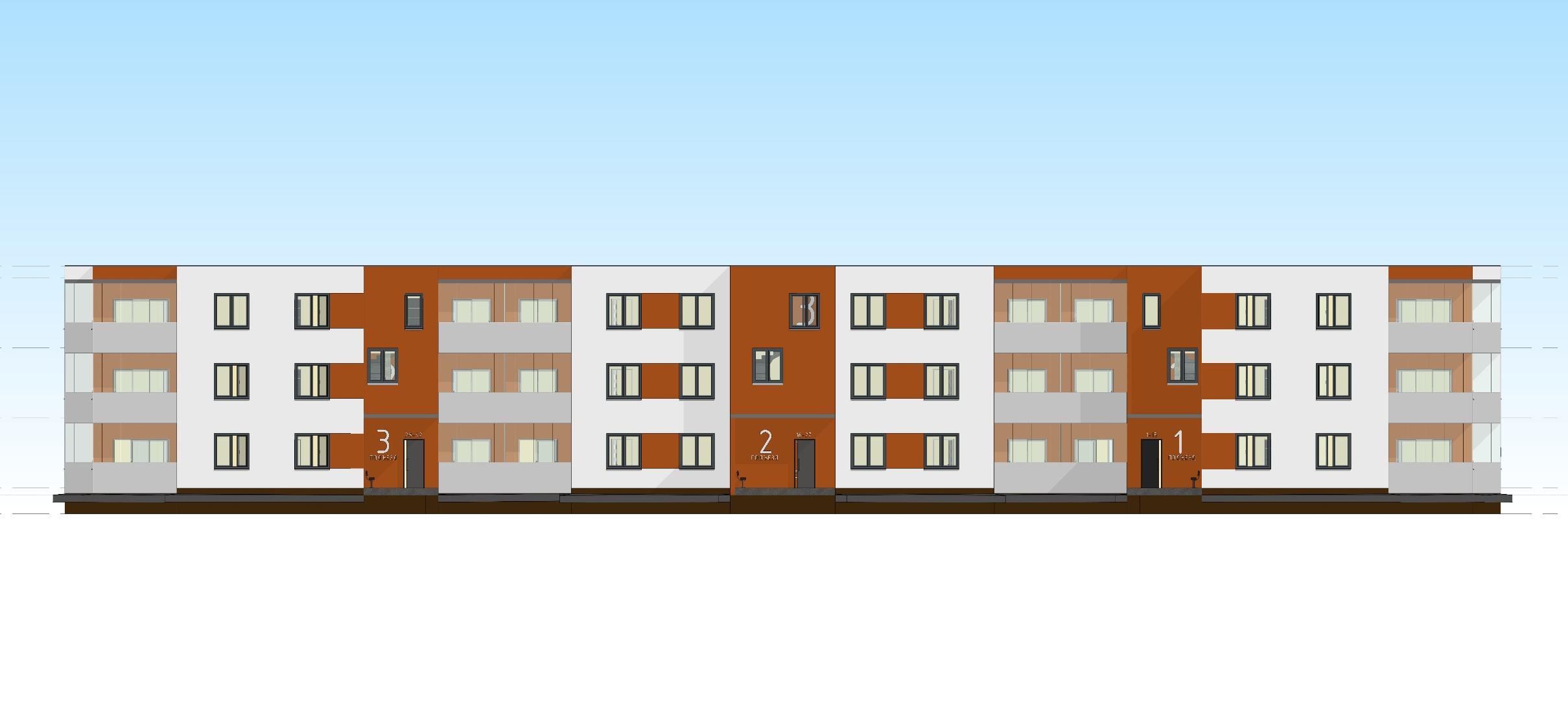 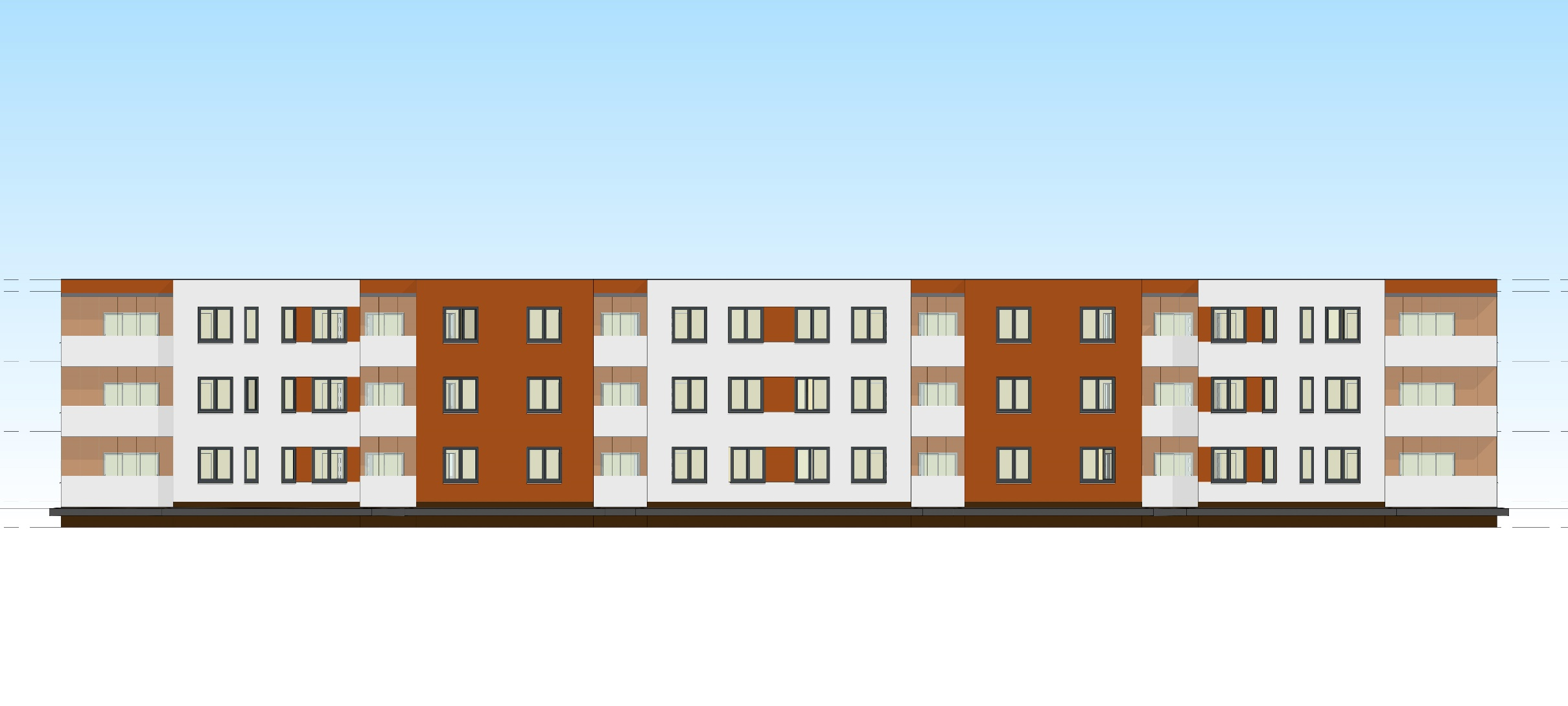 Рис 1. Архитектурная модель
Рис 2.Планировка
Этап проектирования
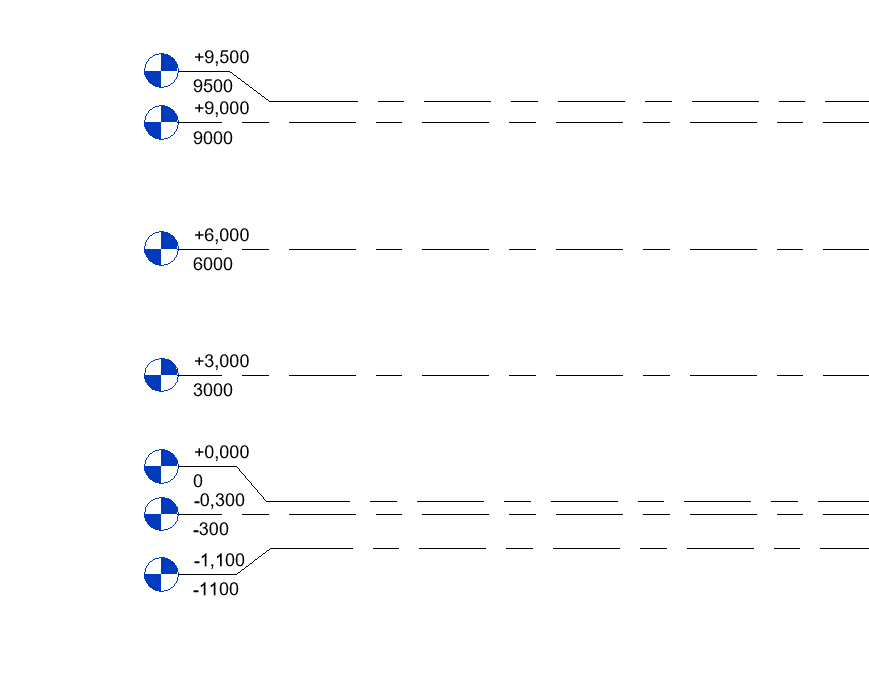 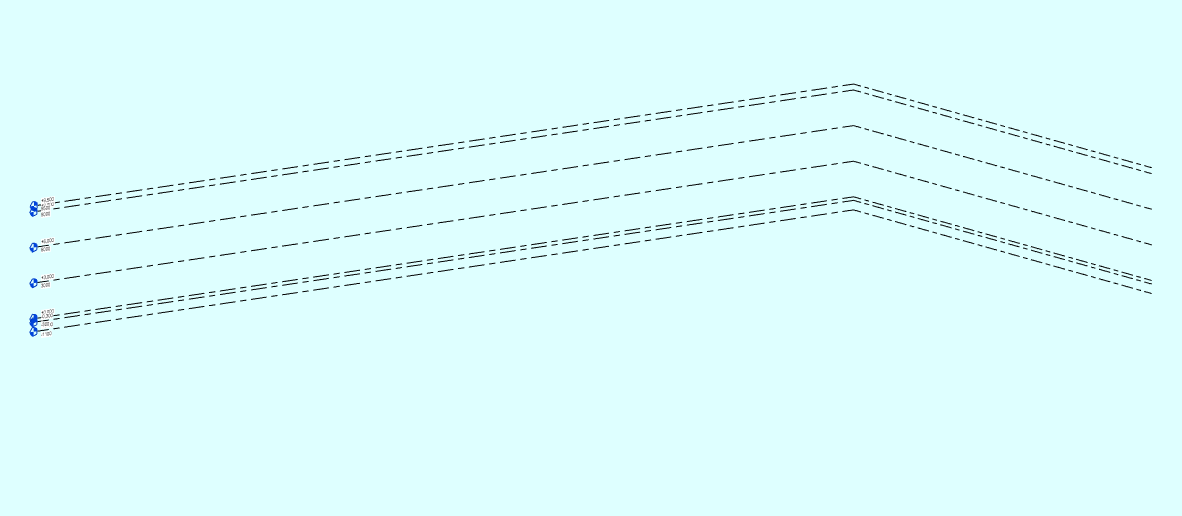 Рис 3. Уровни
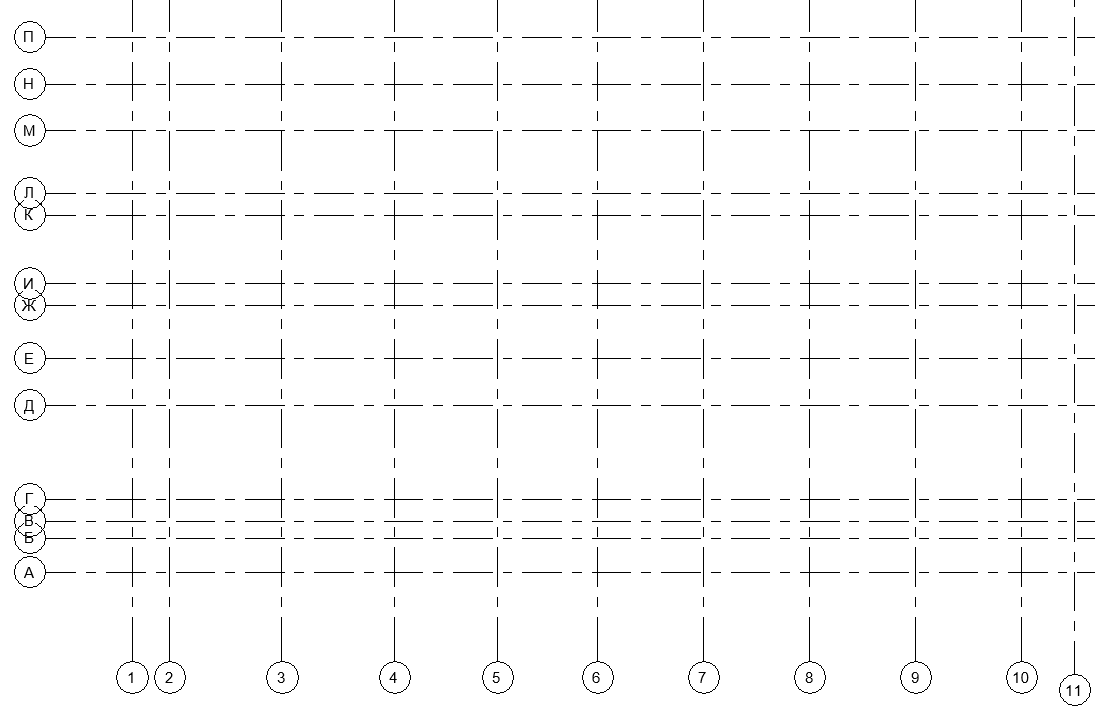 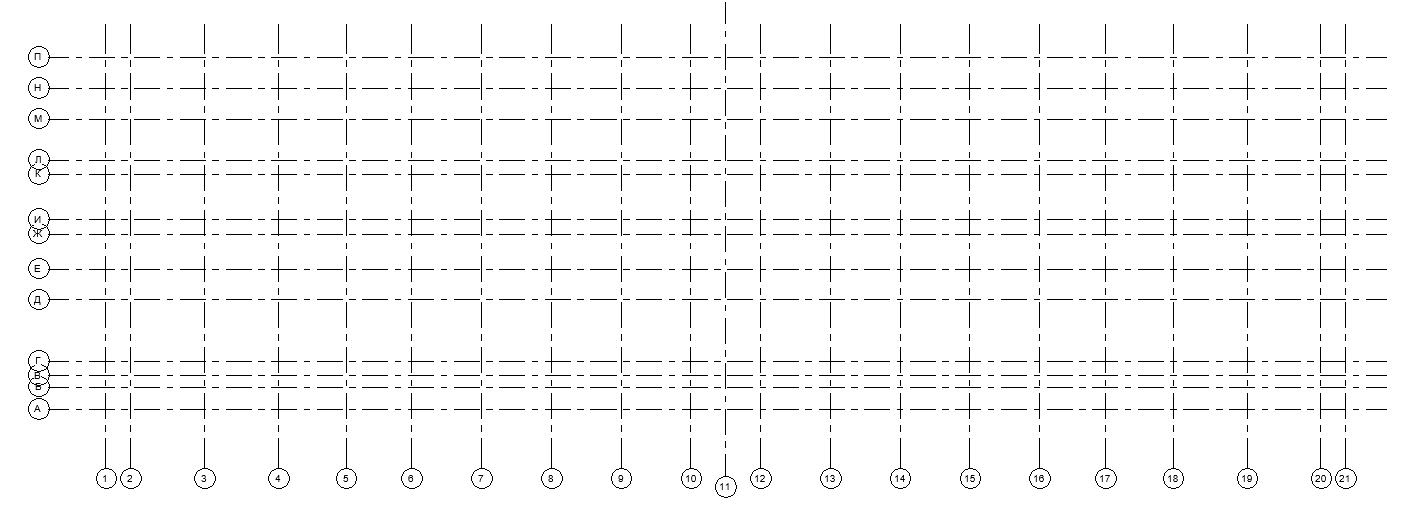 Рис 4. Оси
Этап проектирования
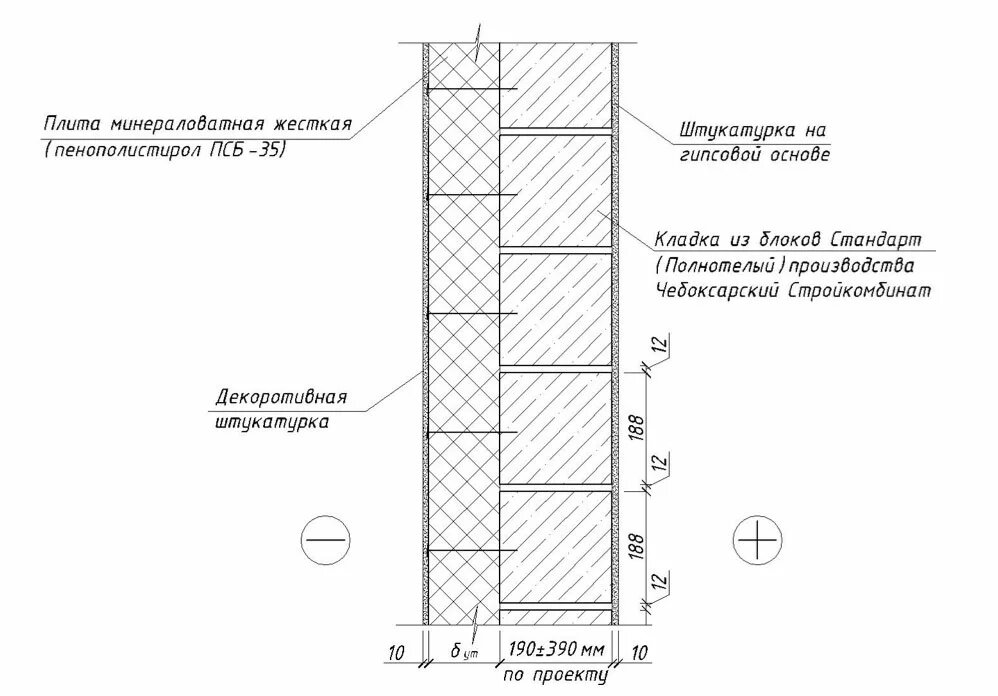 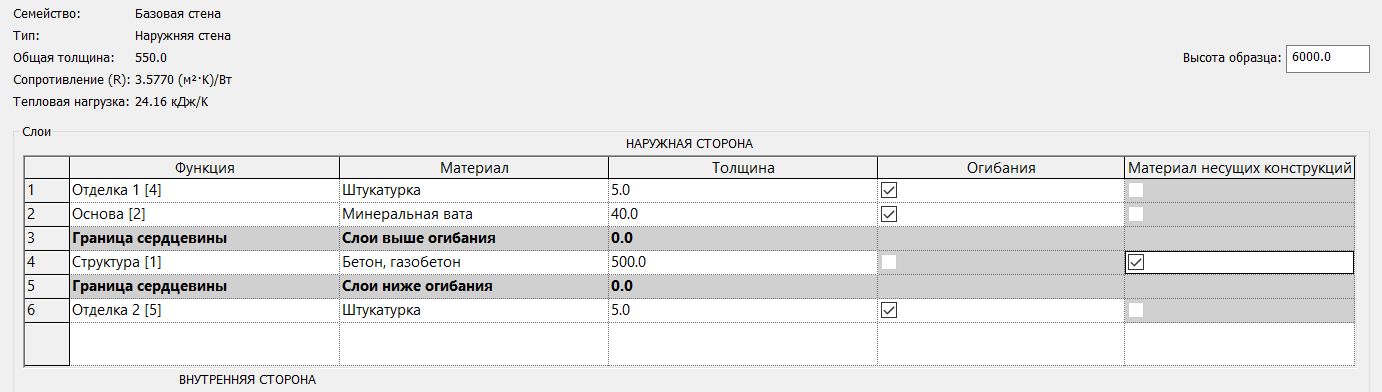 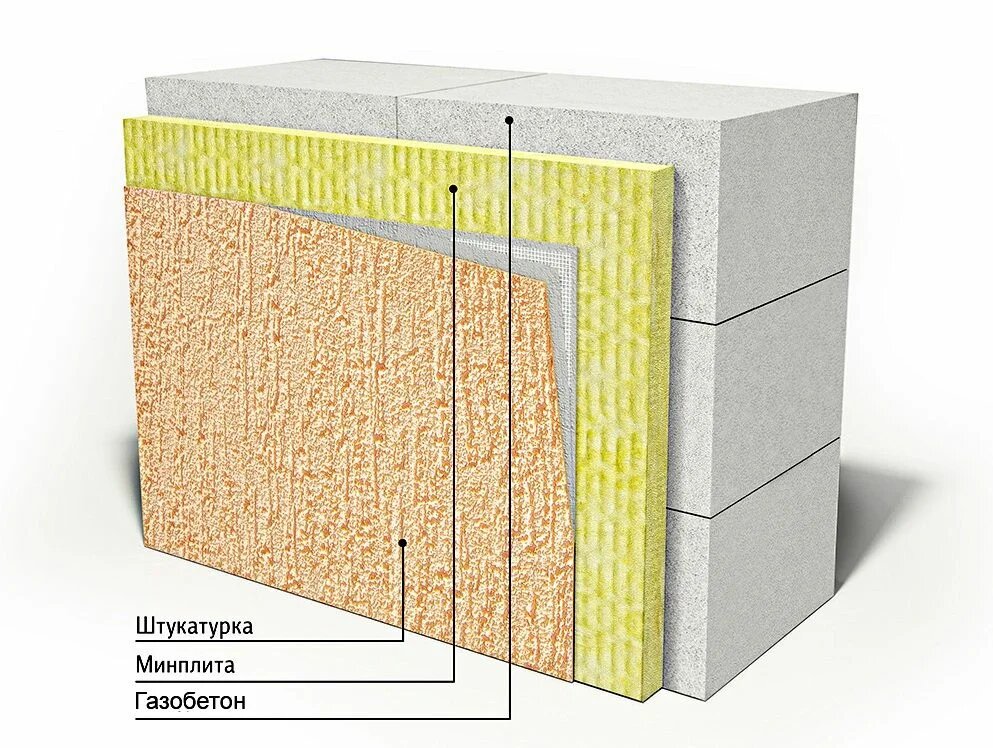 Рис 5,6,7.Конструкция наружной стены
Этап проектирования
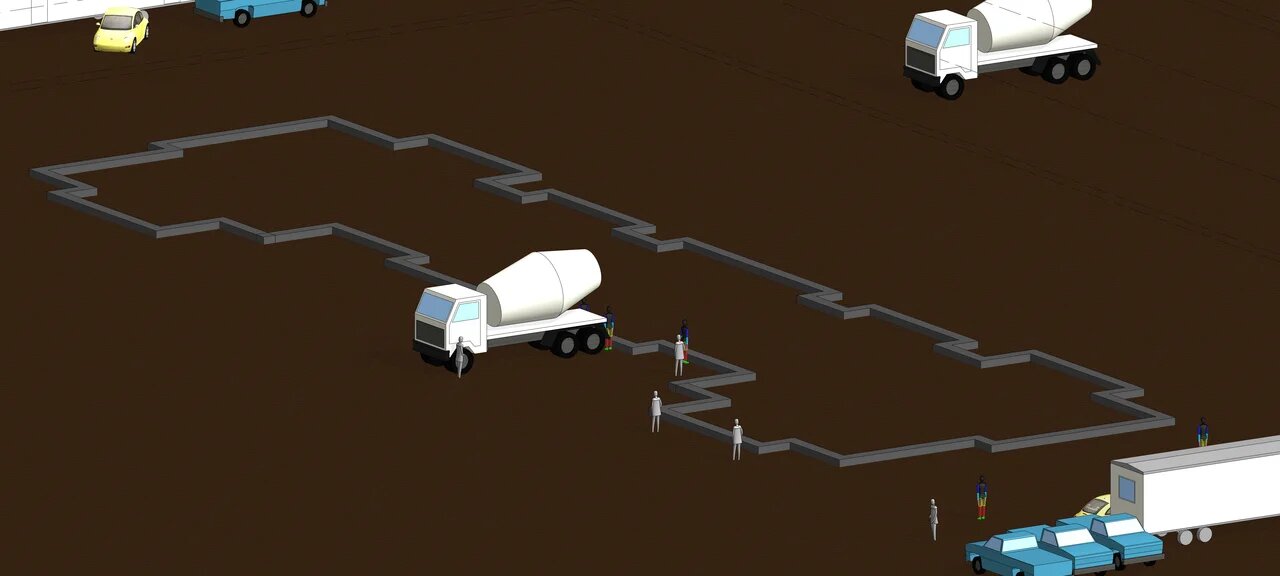 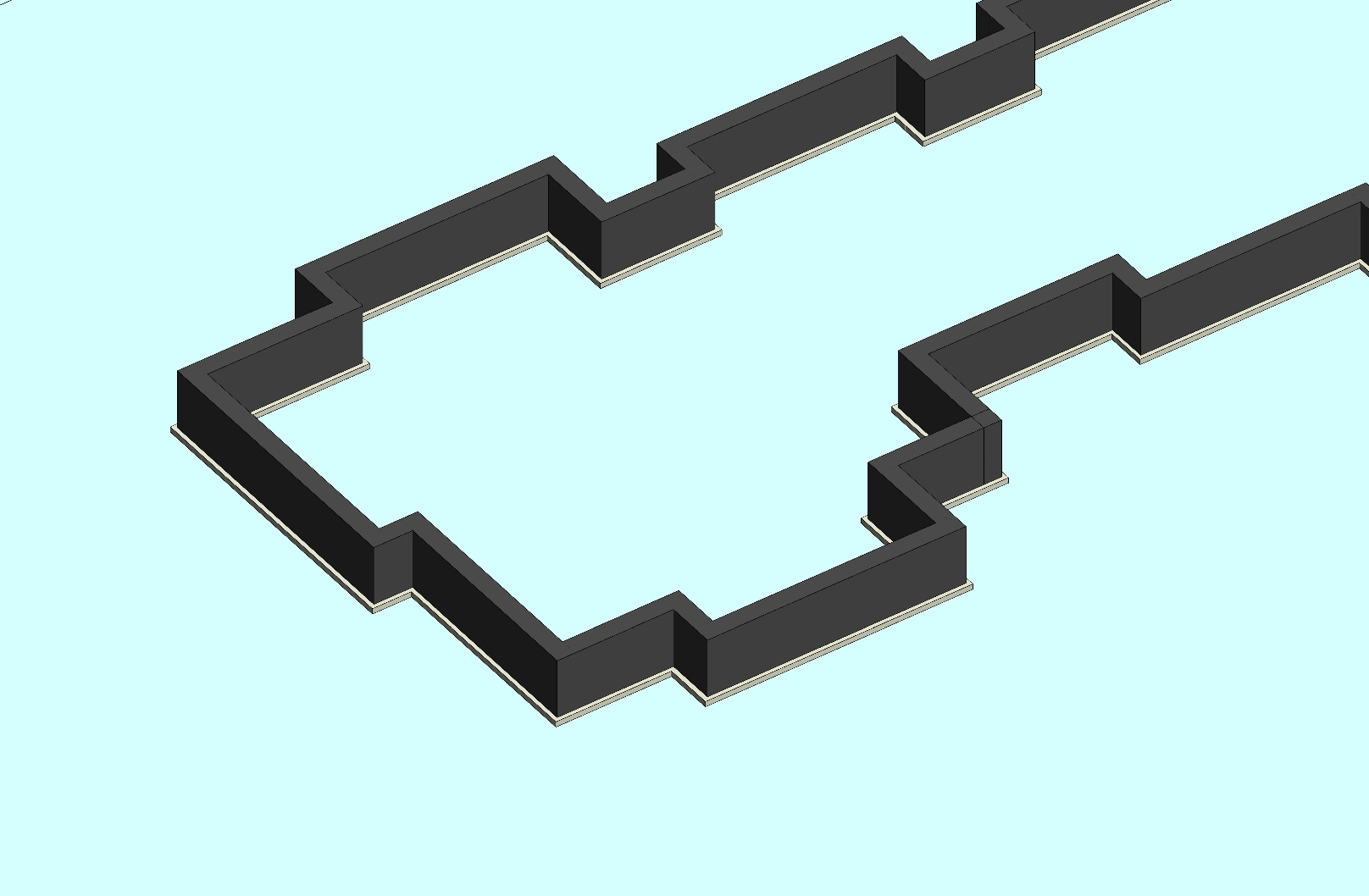 Рис 8,9.Фундамент
Рис 10. Наружные стены
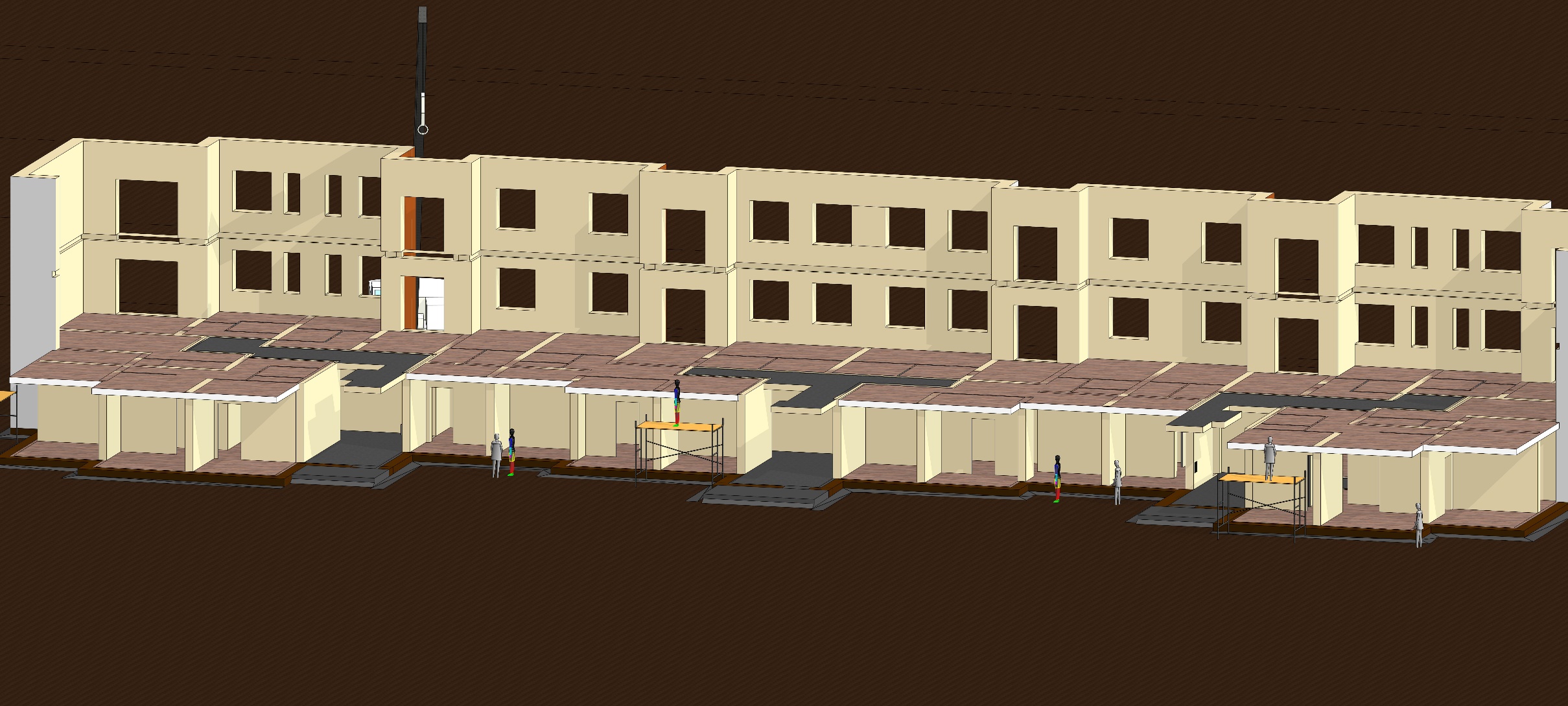 Рис 11. Внутренние стены, перегородки, перекрытие между первым и вторым этажом
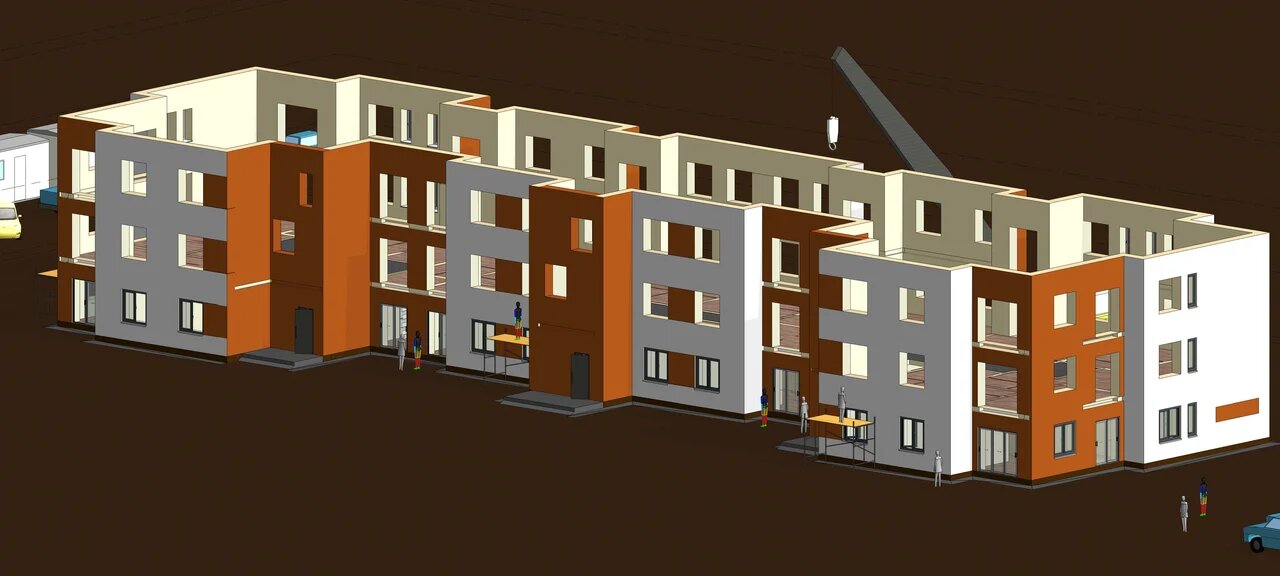 Рис 12. Окна и двери на первом этаже
Этап проектирования
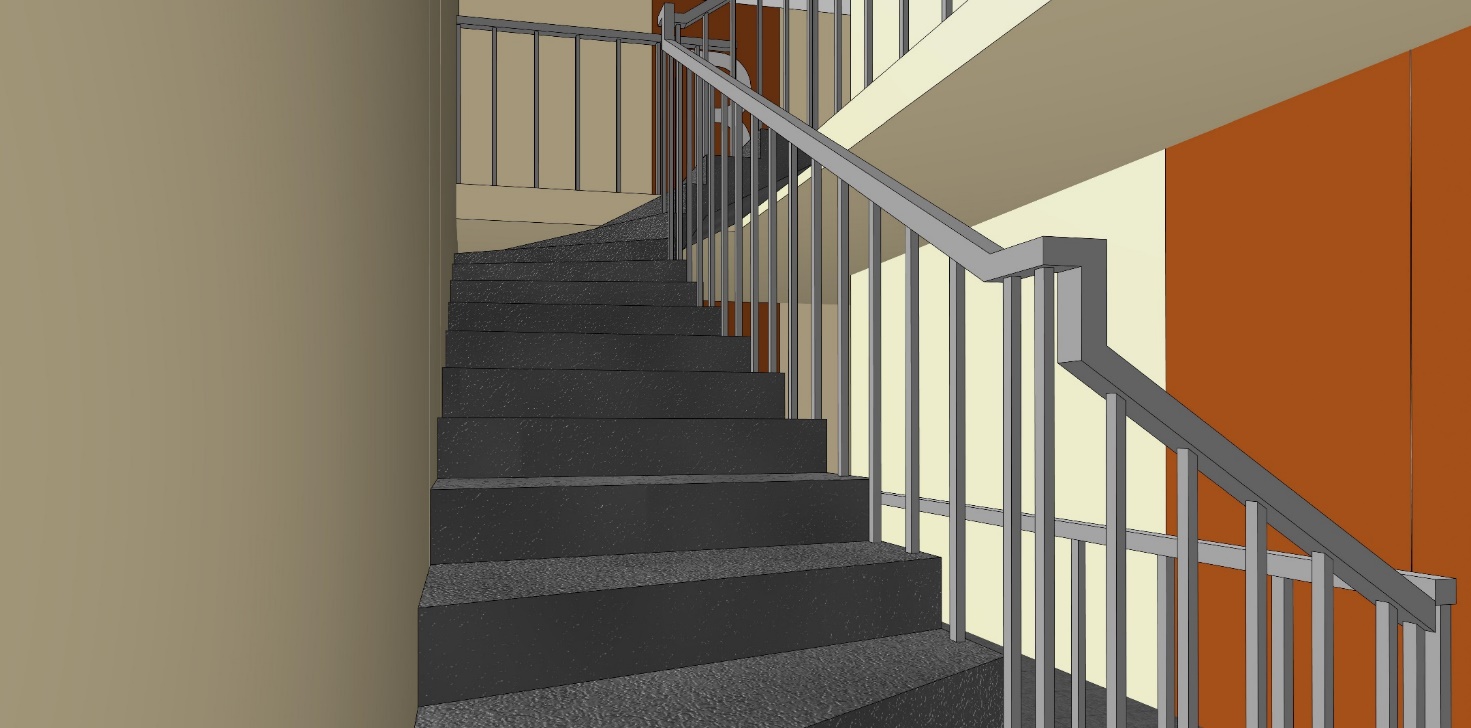 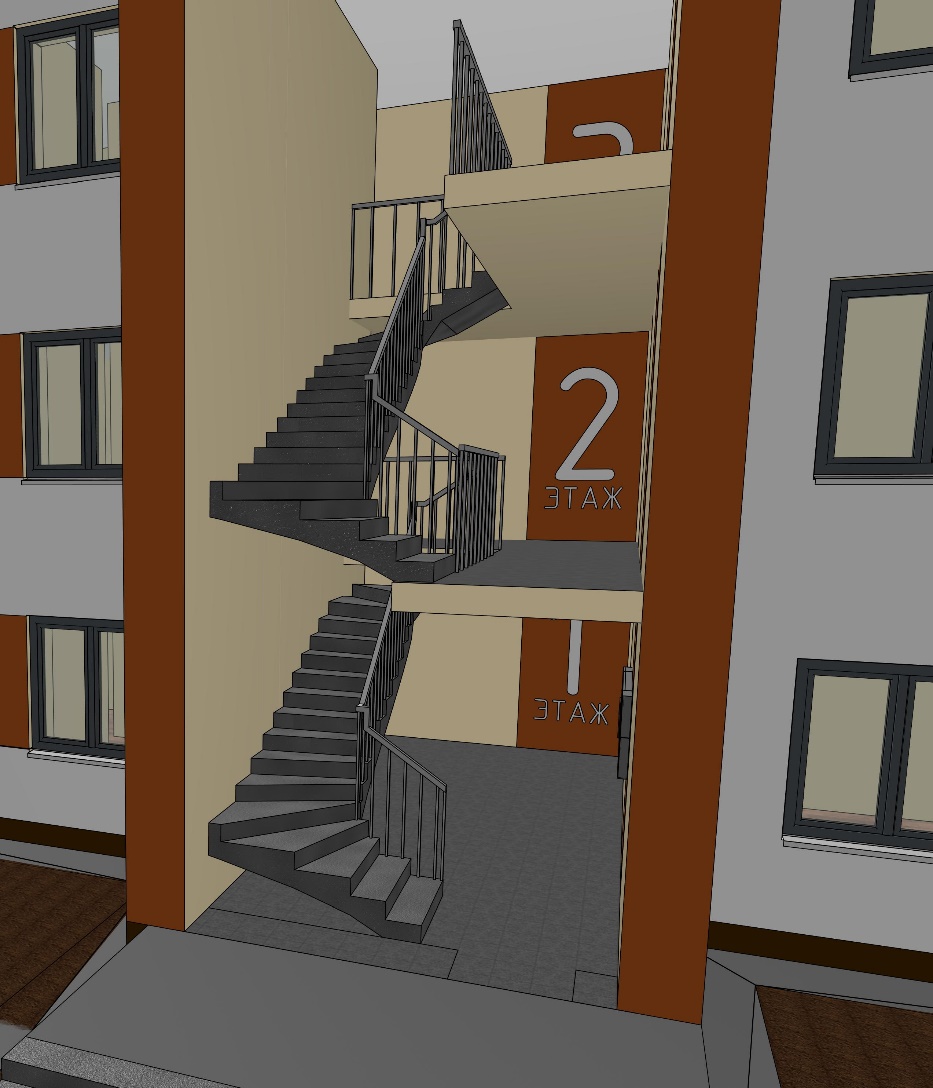 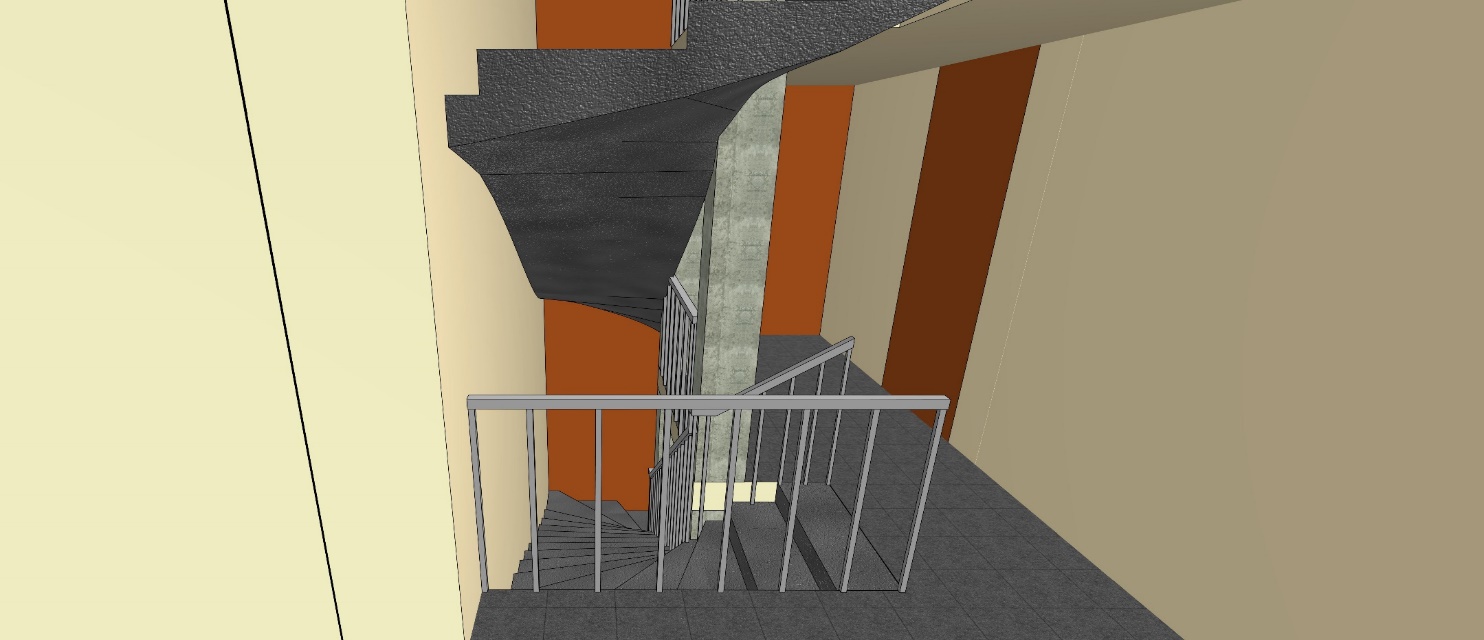 Рис 13,14,15. Лестница
Этап проектирования
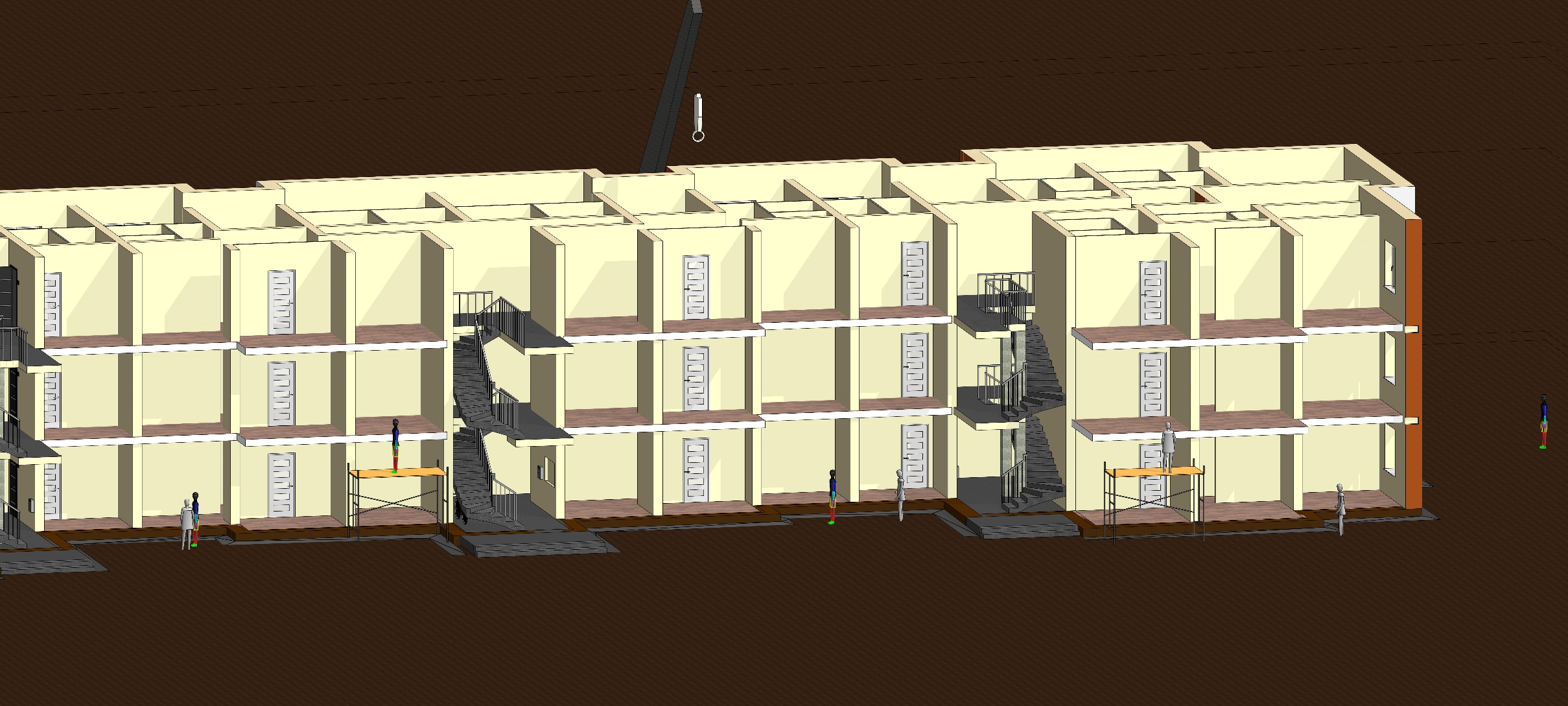 Рис 16.Копирование конструкций здания на типовые этажи
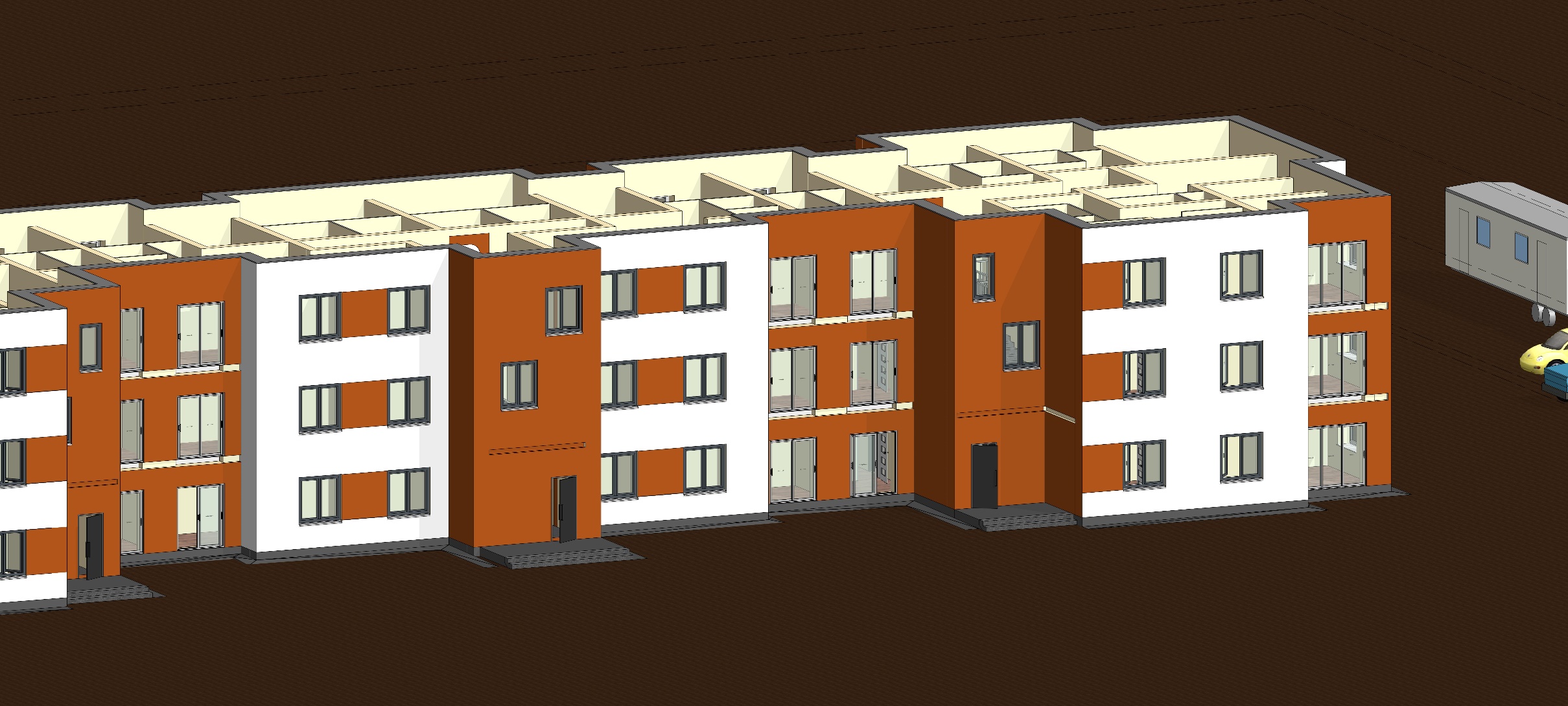 Рис 17.Копирование конструкций здания на типовые этажи
Этап проектирования
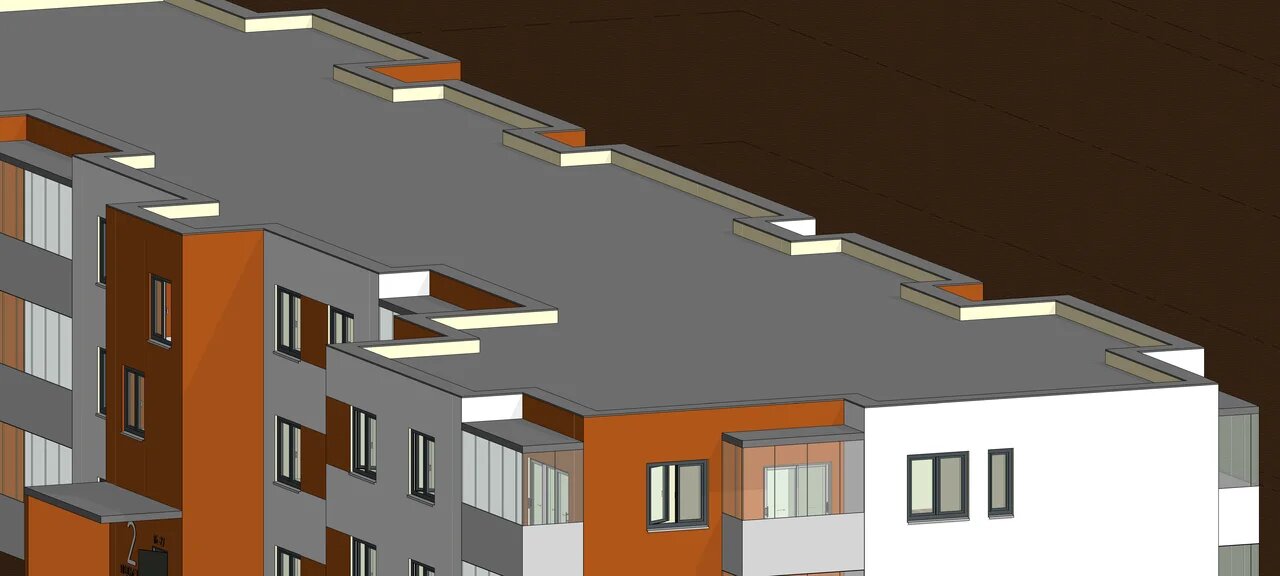 Рис 18. Кровля здания
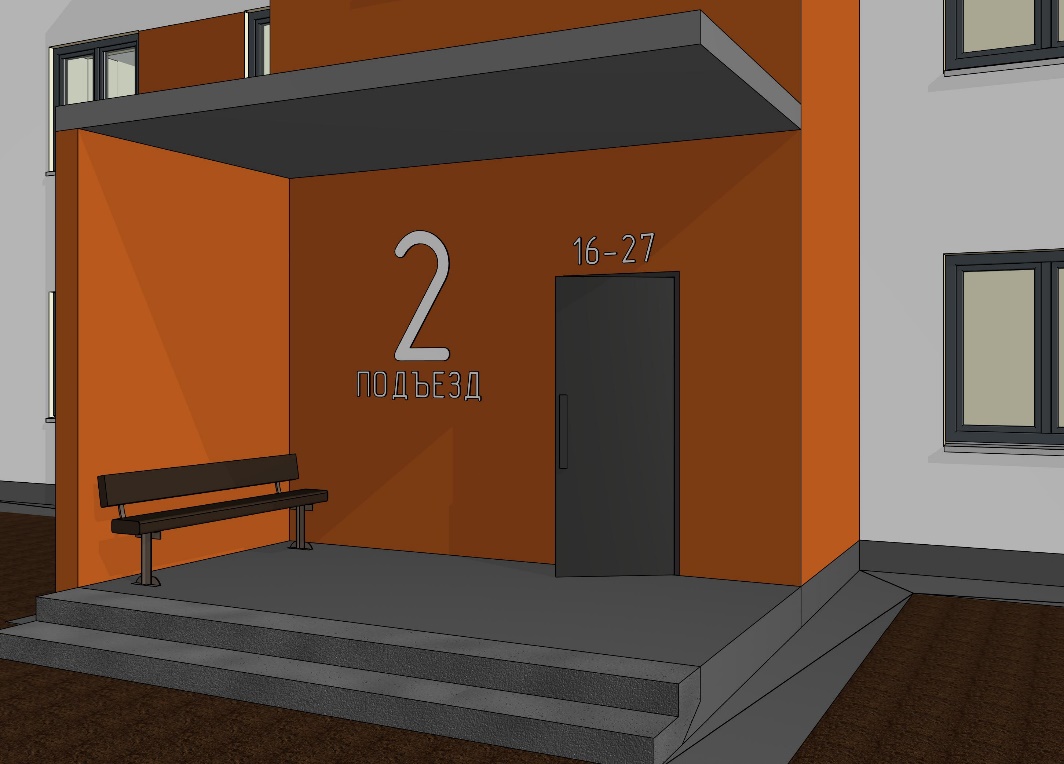 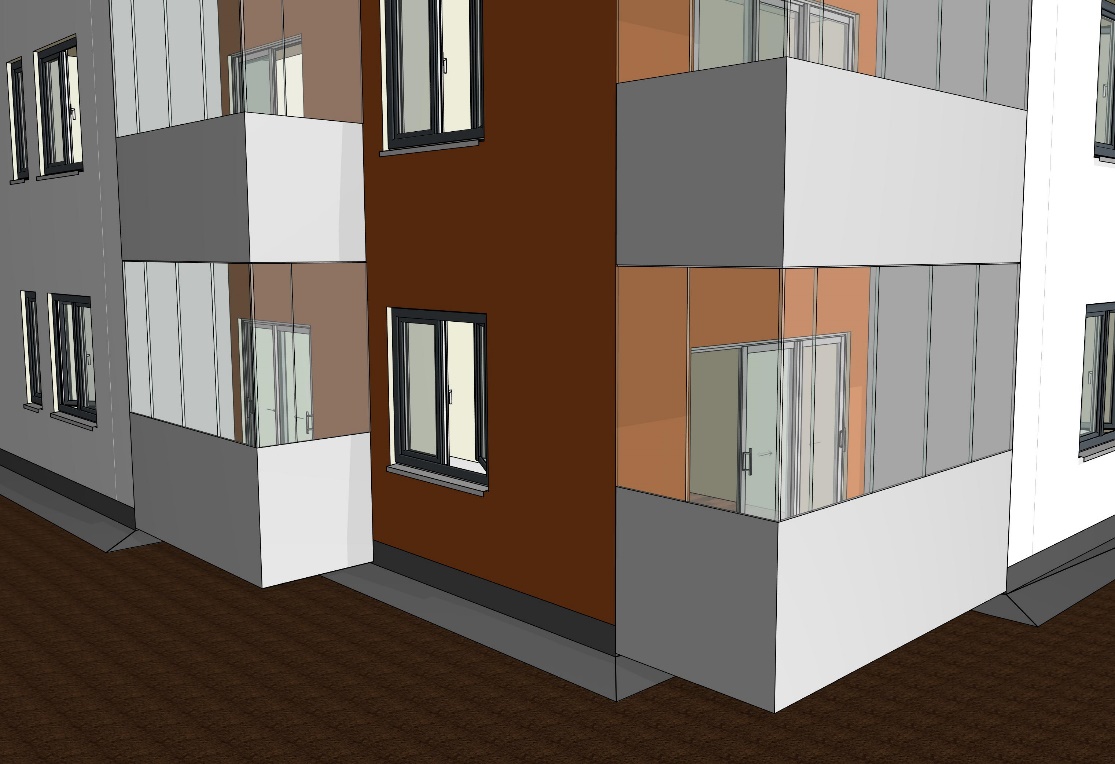 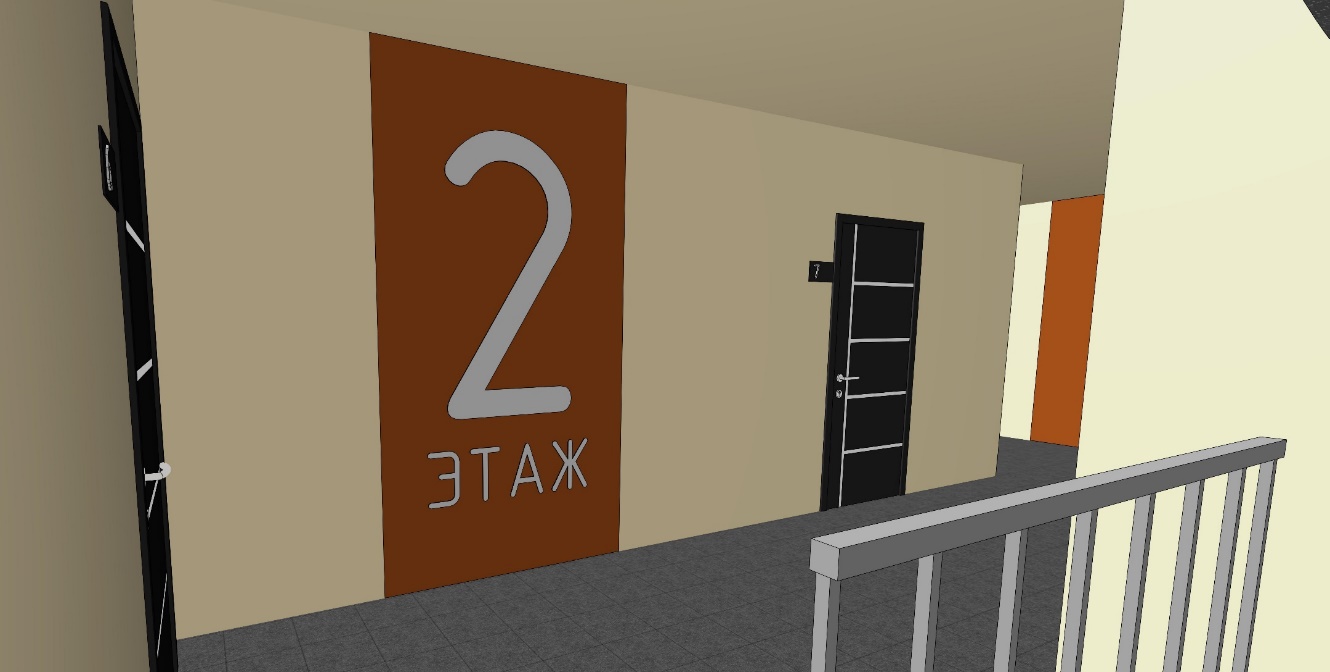 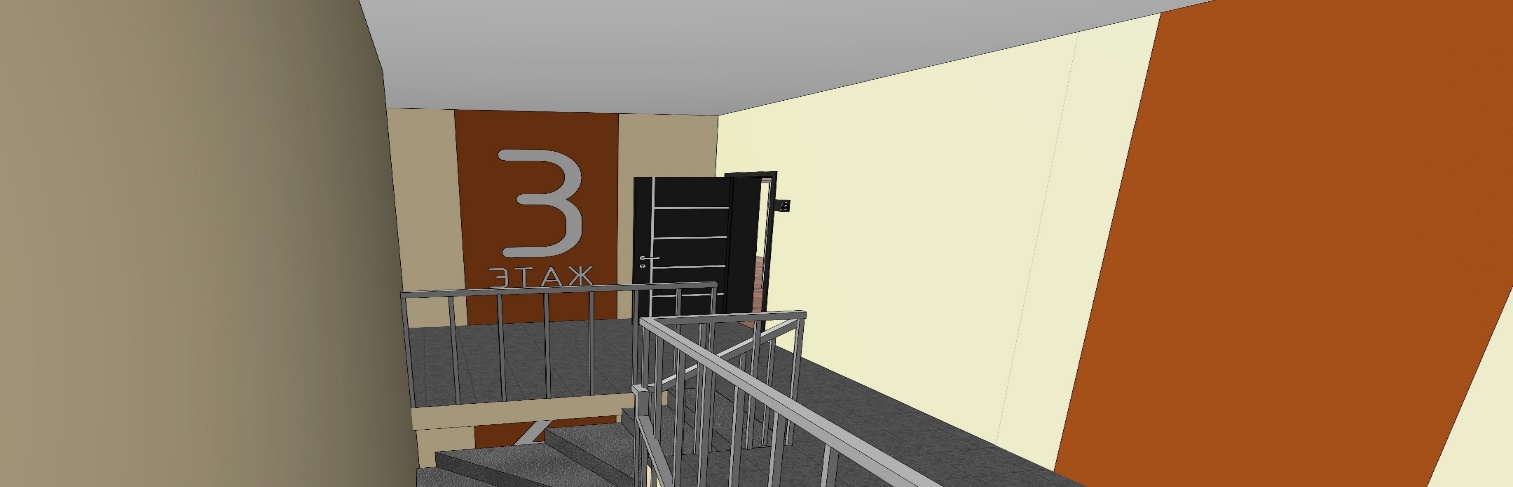 Рис 19,20,21,22.Устройство балконов и входной группы
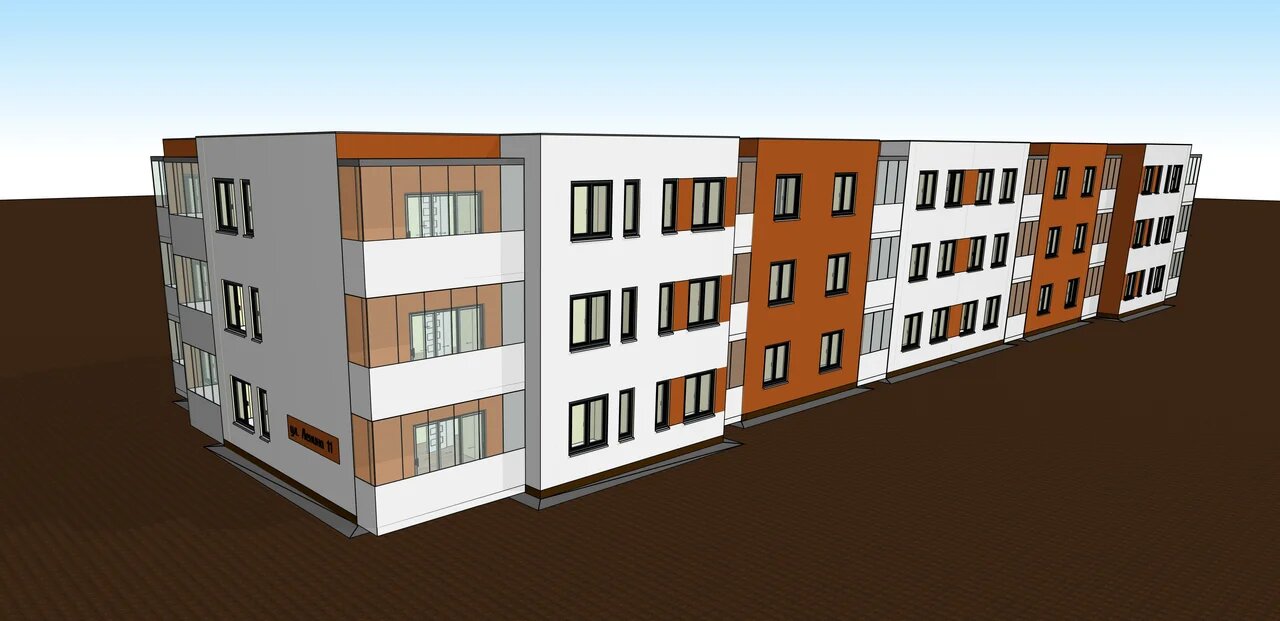 Рис 23.Готовая модель здания в 3 D
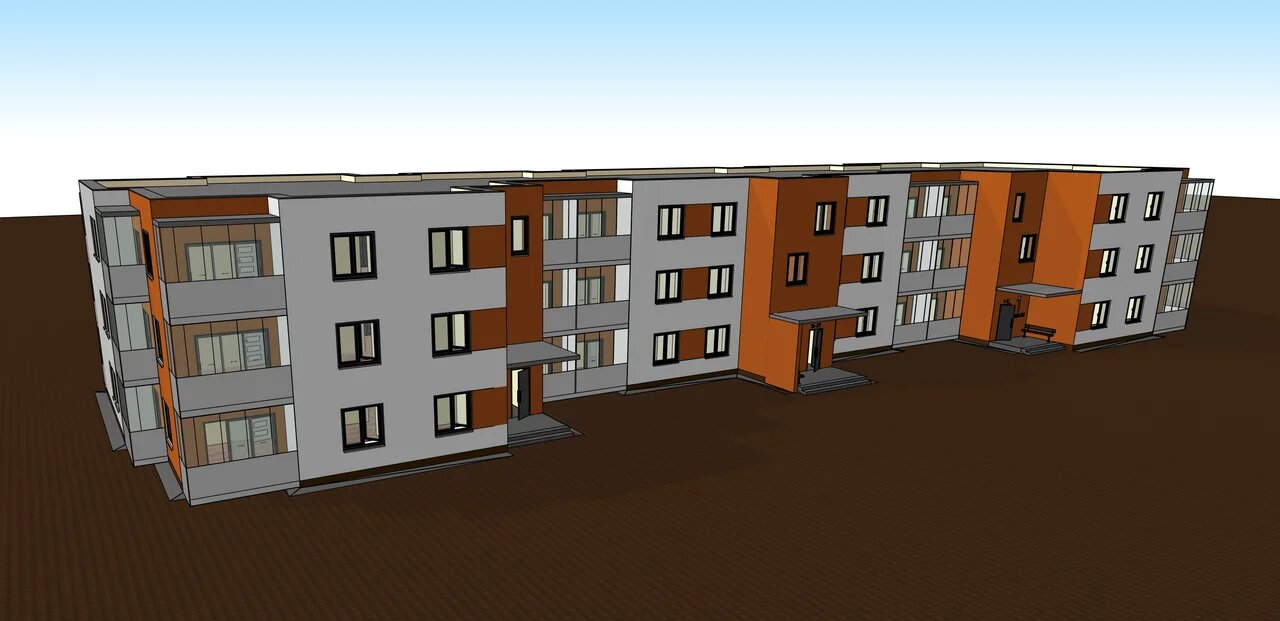 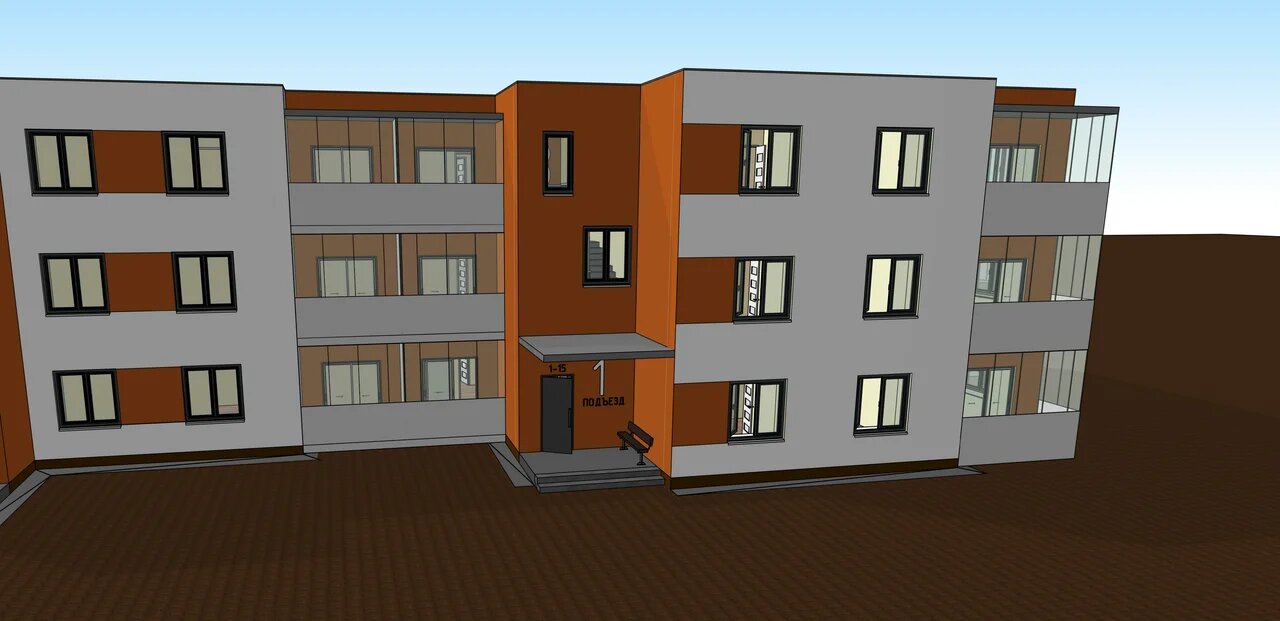 Рис24,25.Готовая модель здания в 3 D
Благоустройство
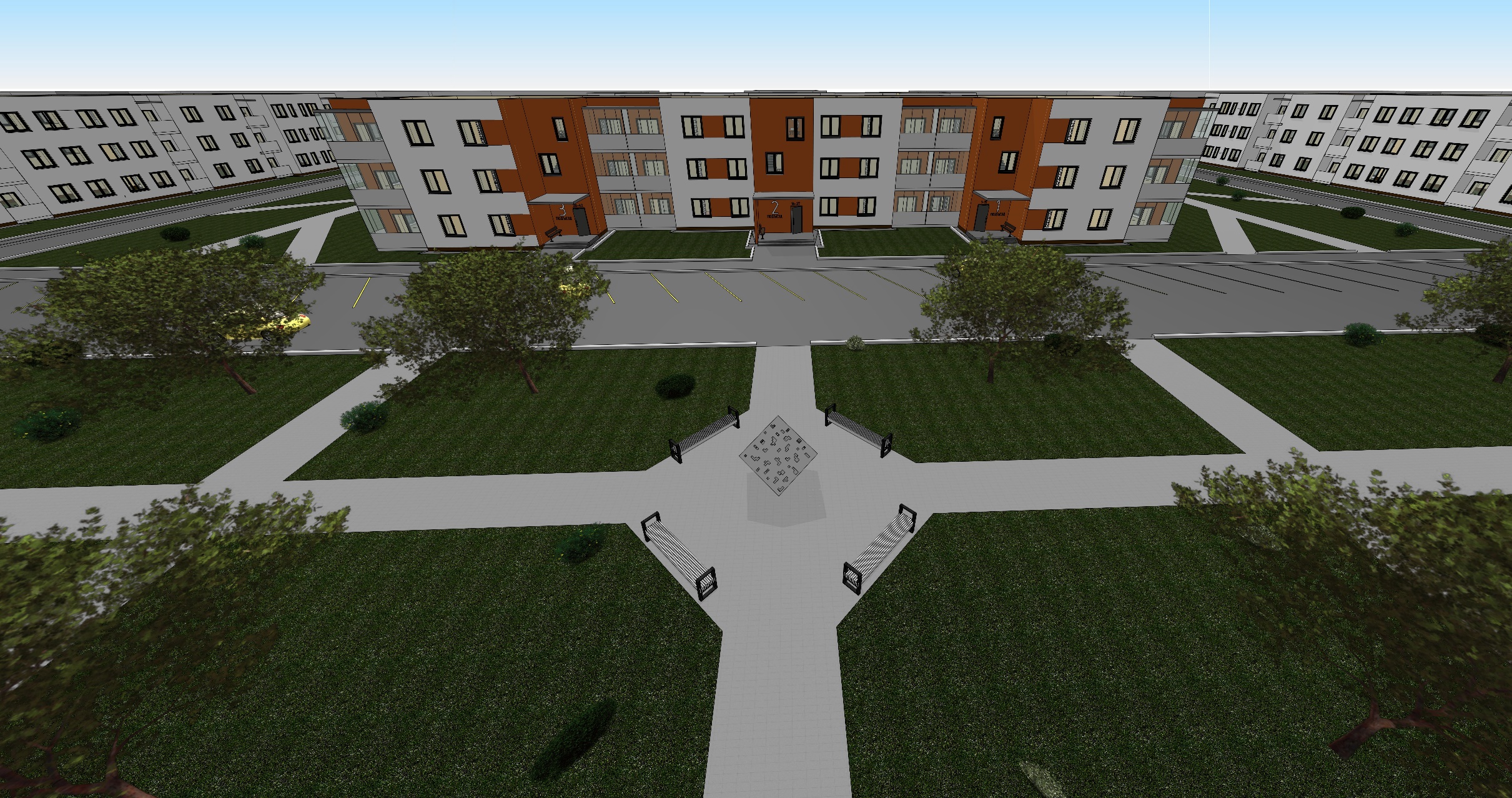 Рис 26. Общий вид
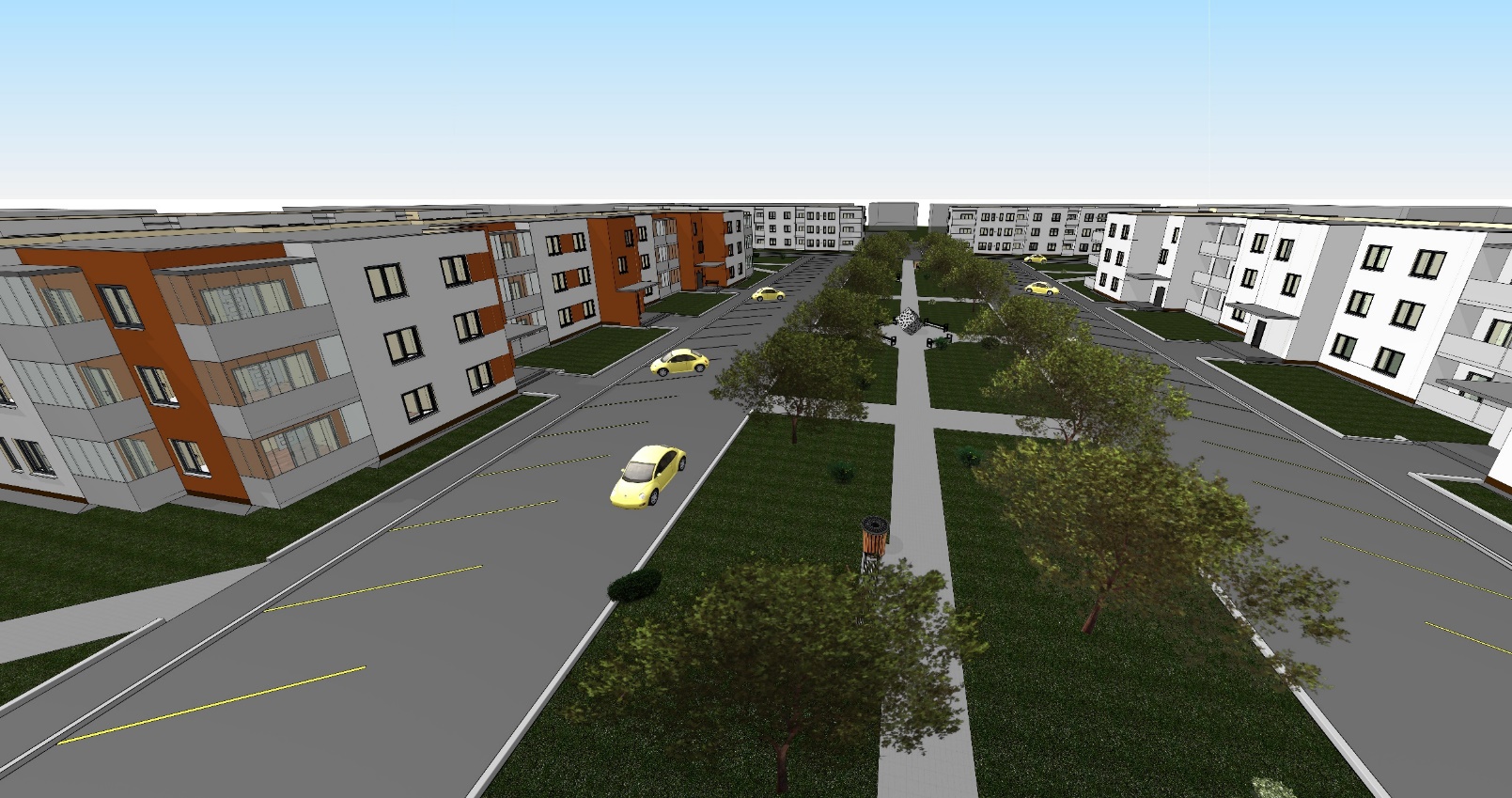 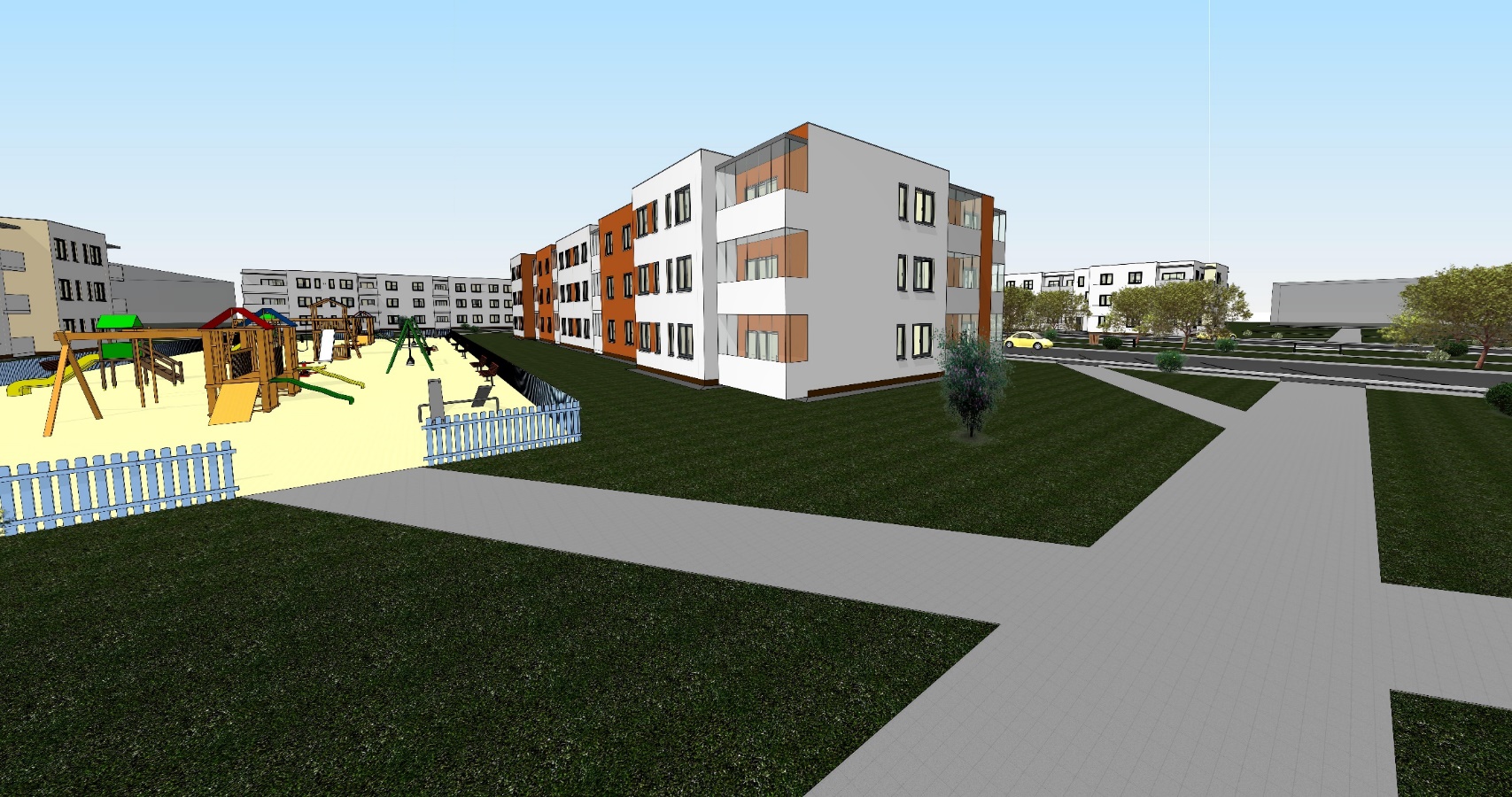 Рис 27,28. Благоустройство
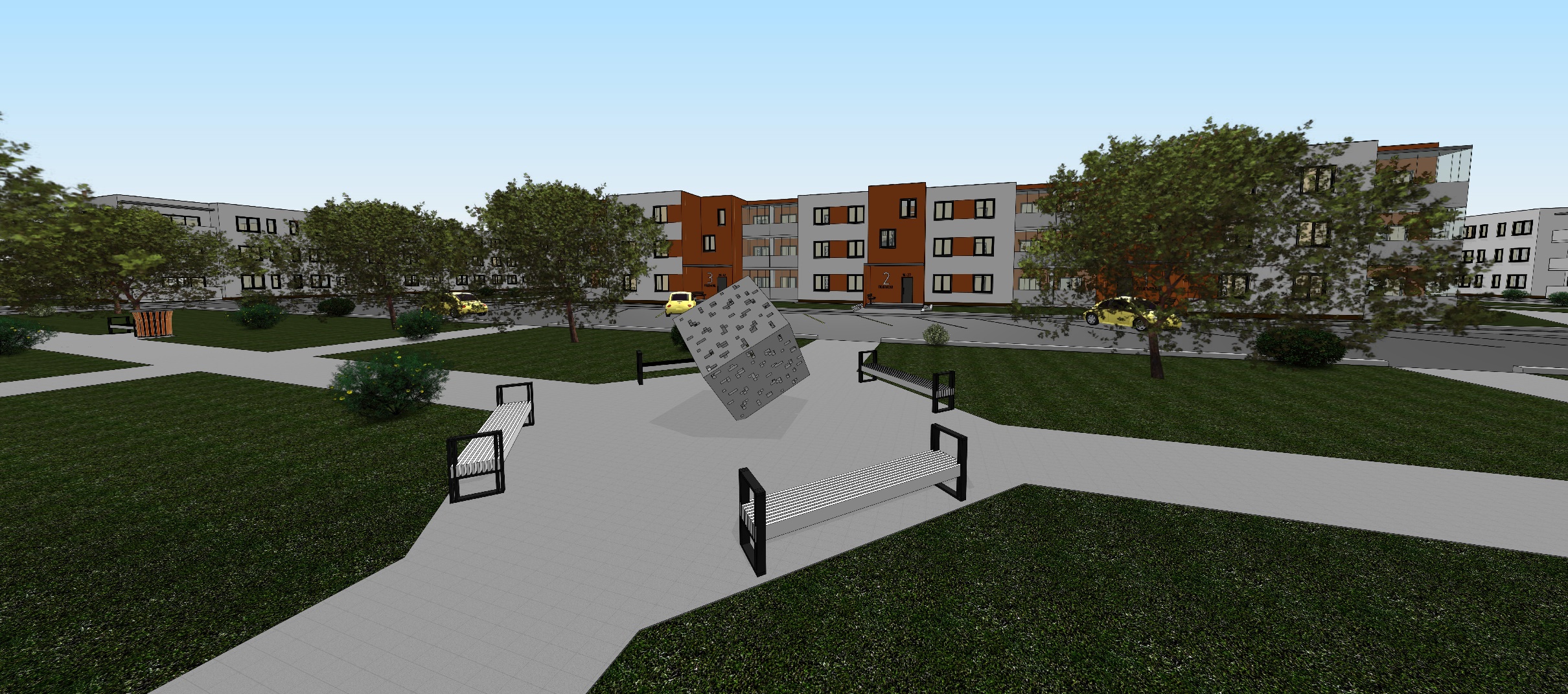 Рис 29.Архитектурный элемент
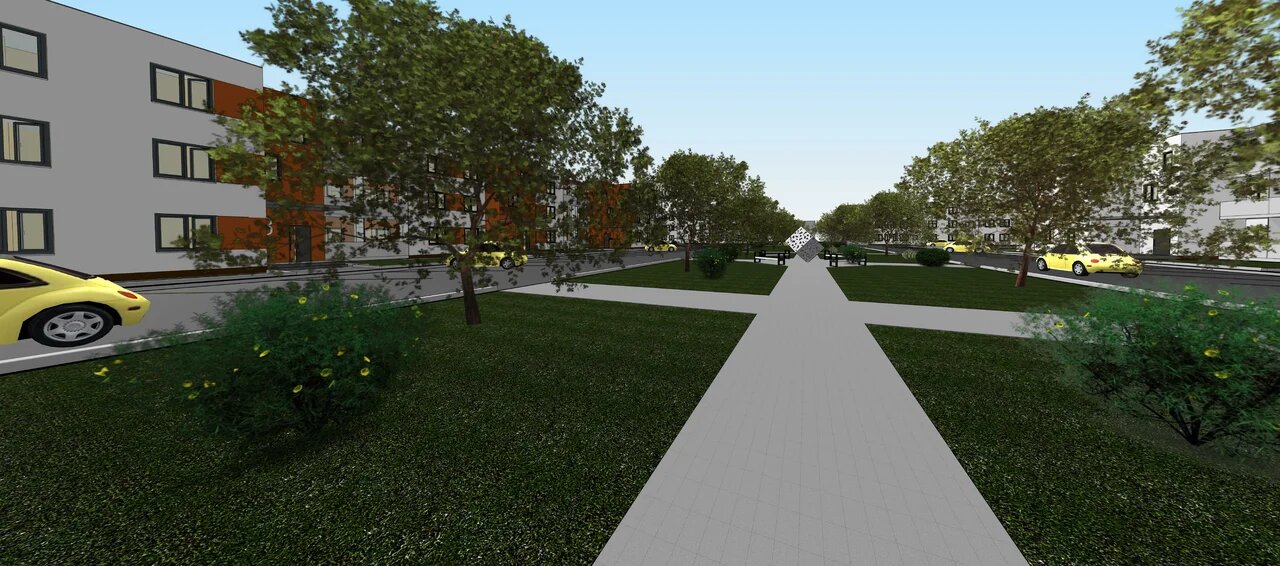 Рис 30. Озеленение
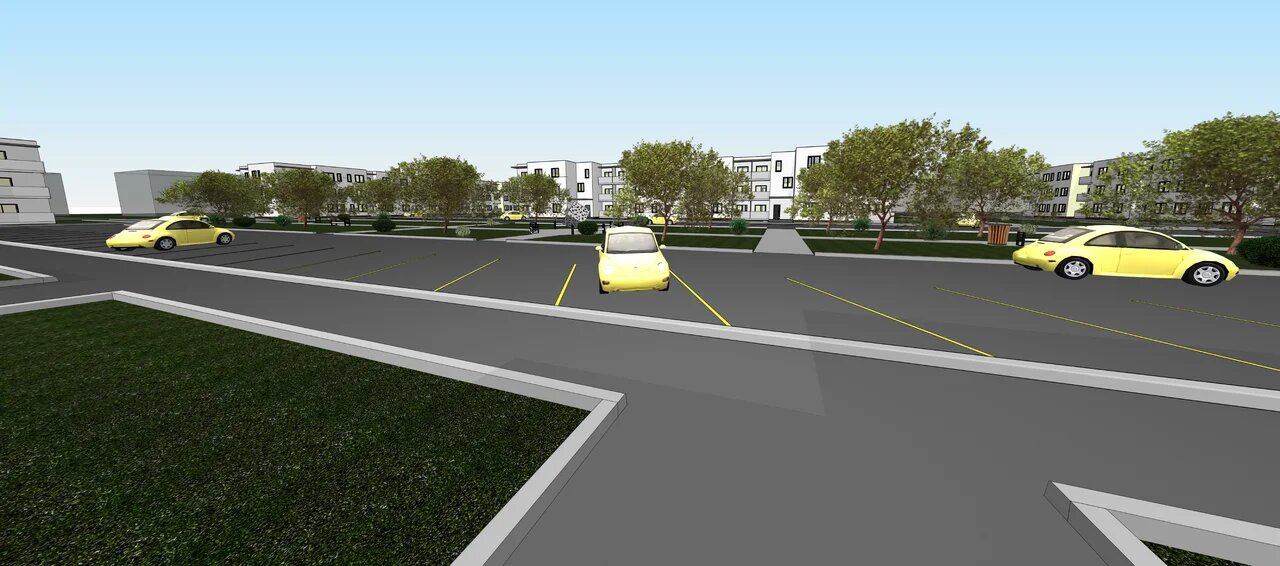 Рис 31.Автомобильная стоянка
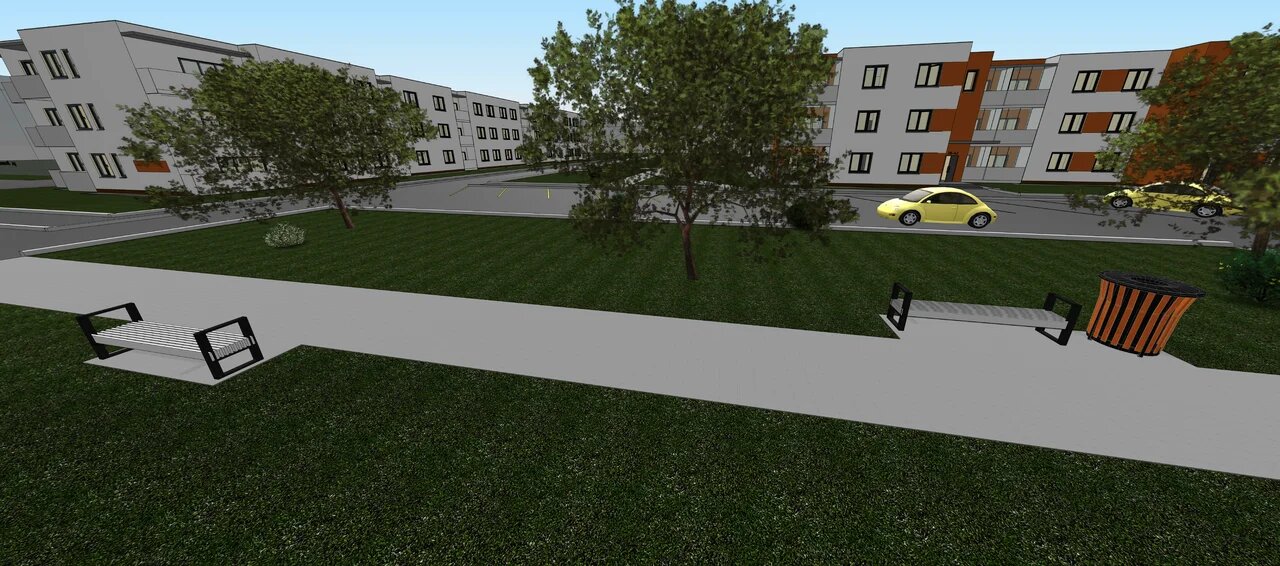 Рис 32. Уличная мебель
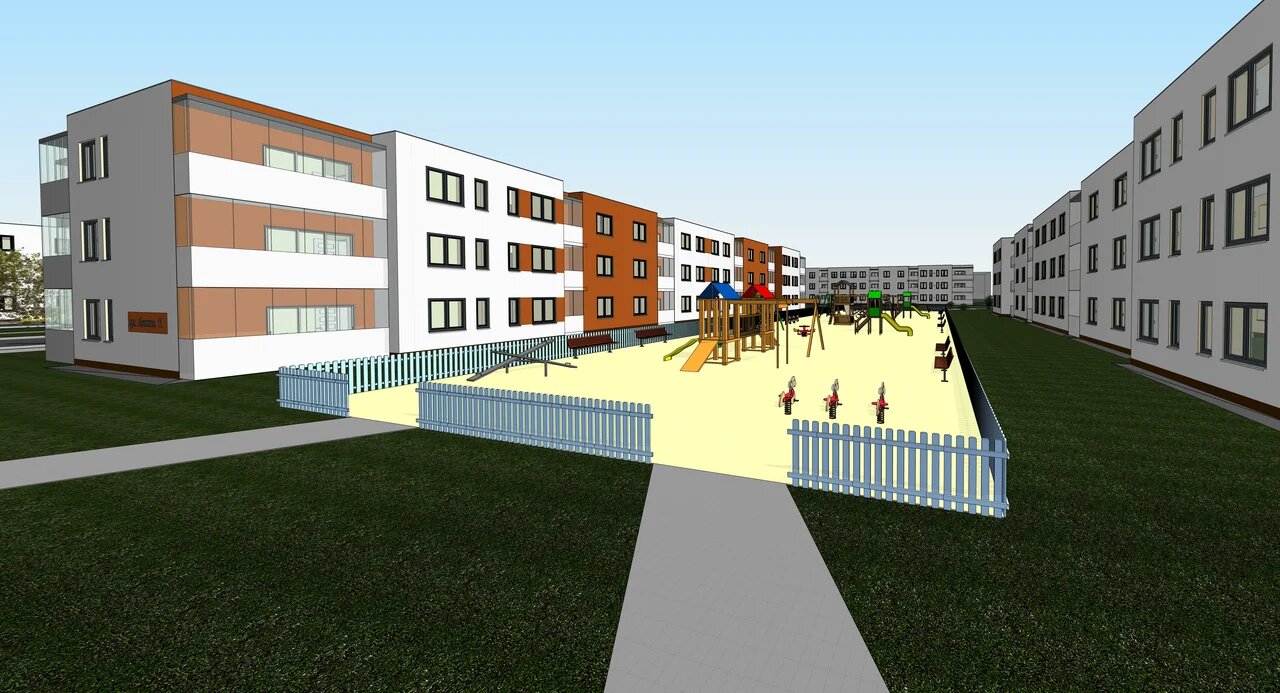 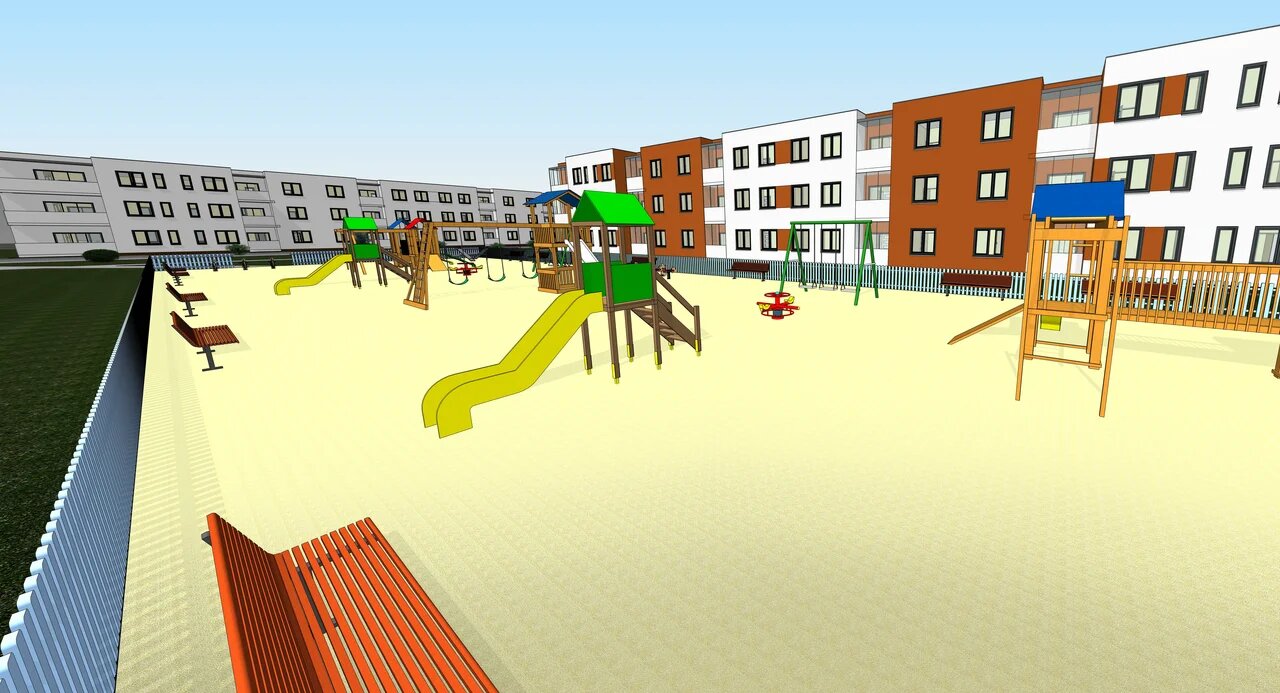 Рис 33,34. Детская игровая площадка
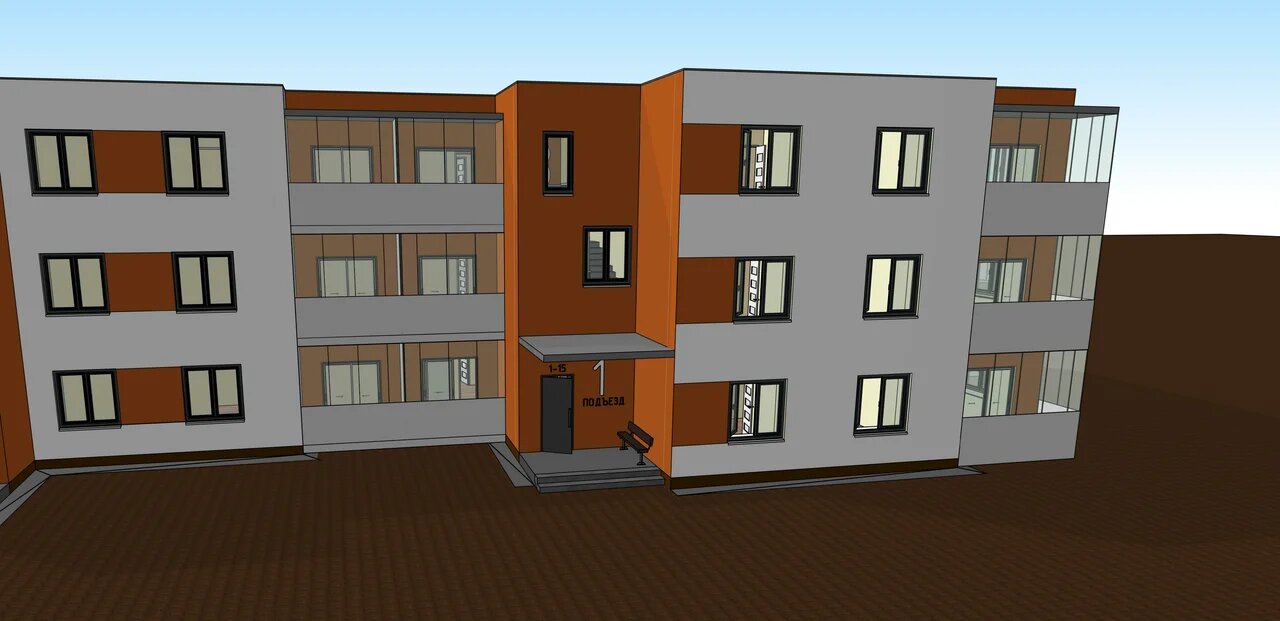 На основании проведенного исследования и полученных результатов можно сделать следующие выводы, был рассмотрен вопрос о возникновения информационного моделирование, нами была освоена программа Autodest Revit и была разработана модель здания в 3 D с прилегающей территорией.
СПАСИБО ЗА ВНИМАНИЕ